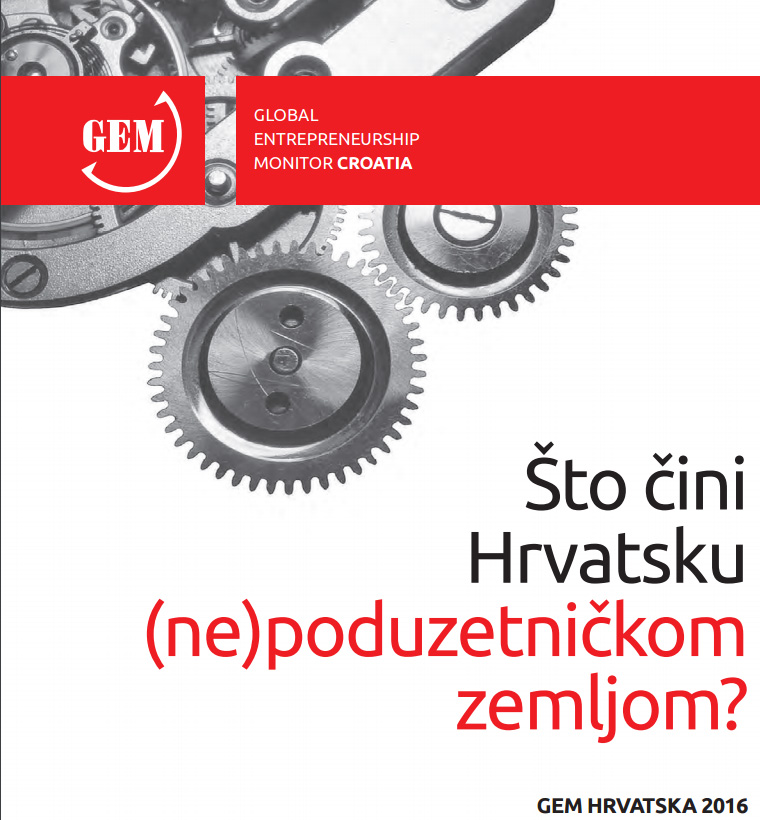 Istraživački tim GEM Hrvatska:
Slavica Singer, voditeljica 
Nataša Šarlija
Sanja Pfeifer
Sunčica Oberman Peterka

Sveučilište Josipa Jurja Strossmayera u Osijeku
UNESCO Katedra za poduzetništvo

Zagreb, 3. svibnja  2017.
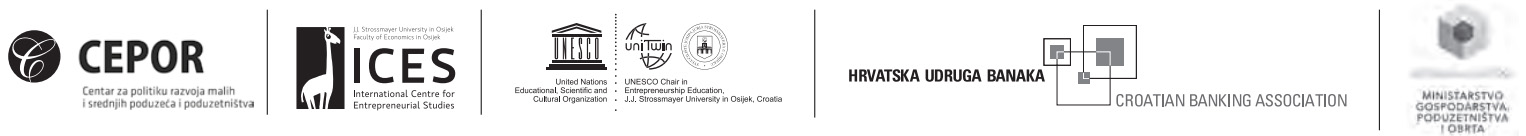 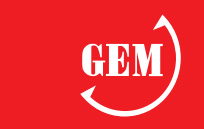 danas
C E P O R
O GEM-u

O Hrvatskoj, u EU perspektivi
poduzetničke namjere, prilike, strah od promašaja
poduzetničke aktivnosti – početnički, „odrasli” pothvati
motivacijski indeks
poduzetnički ekosustav

O Zaključcima i preporukama, iz perspektive Europskog semestra
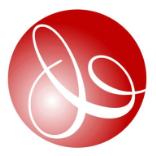 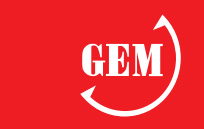 Global Entrepreneurship Monitor
C E P O R
www.gemconsortium.org 
www.gemhrvatska.org
 
Najveće međunarodno istraživanje o
poduzetništvu, od 1999. godine

Hrvatska, od 2002. godine, od 2013. kao članica EU

2016.: 66 zemalja, 85% svjetskog BDP, 69% svjetskog stanovništva
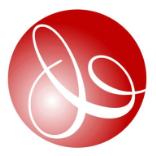 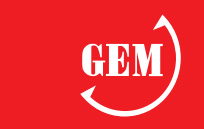 Europa u GEM istraživanju, 2016.
C E P O R
EU 28 – bez Belgije, Češka, Danske, Litve, Malte, Rumunjske 

+ Švicarska 
+ Makedonija, Ruska Federacija, Turska
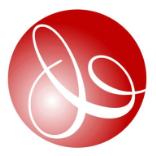 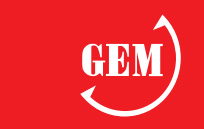 EU 28 u GEM 2016.
C E P O R
gospodarstva temeljena na inovacijama:

	Austrija, Cipar, Estonija, Finska, Francuska, Grčka, Irska, Italija, Luksemburg, Nizozemska, Njemačka, Portugal, Slovenija, Španjolska, Švedska, UK

 gospodarstva temeljena na efikasnosti:

	Bugarska, Hrvatska, Latvija, Mađarska, Poljska, Slovačka
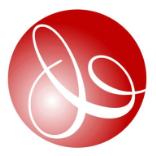 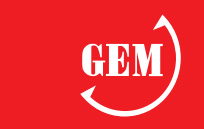 Temeljna istraživačka pitanja
C E P O R
Koliko su razlike u poduzetničkoj
    aktivnosti povezane s ekonomskim
    rastom zemlje?

 Što vlade mogu učiniti kako bi utjecale
    na razinu poduzetničkog djelovanja
    zemlje?
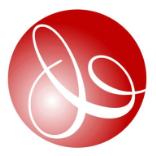 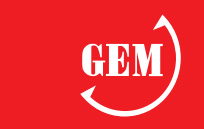 Što GEM daje?
C E P O R
Usporedbe promjena unutar zemlje (vertikalna usporedba) 

Usporedbe razlika između zemalja (horizontalna usporedba) – benchmark

sve zemlje

po razvojnoj skupini – resursi, efikasnost, inovativnost

po regijama - EU
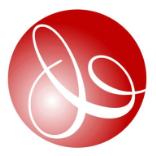 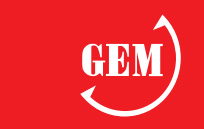 Korisnici / financijeri GEM istraživanja
C E P O R
Vlade
	ministarstva gospodarstva/poduzetništva, investicijske agencije, razvojne agencije, vladine agencije za pomoć zemljama u razvoju...

Istraživačke institucije

Agencije za zapošljavanje

Asocijacije poslodavaca

Banke (centralne, komercijalne)

Međunarodne institucije 
	OECD, WB, EBRD...
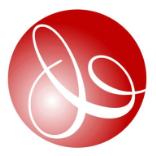 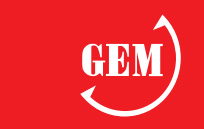 Konceptualni okvir
C E P O R
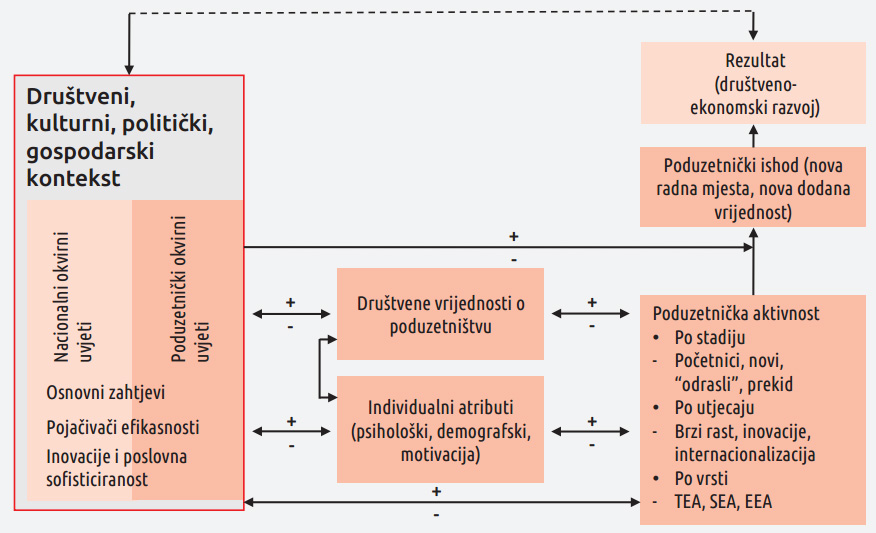 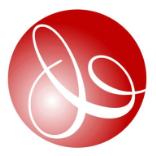 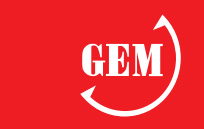 Vrste poduzetničkog djelovanja – bazeni poduzetništva
C E P O R
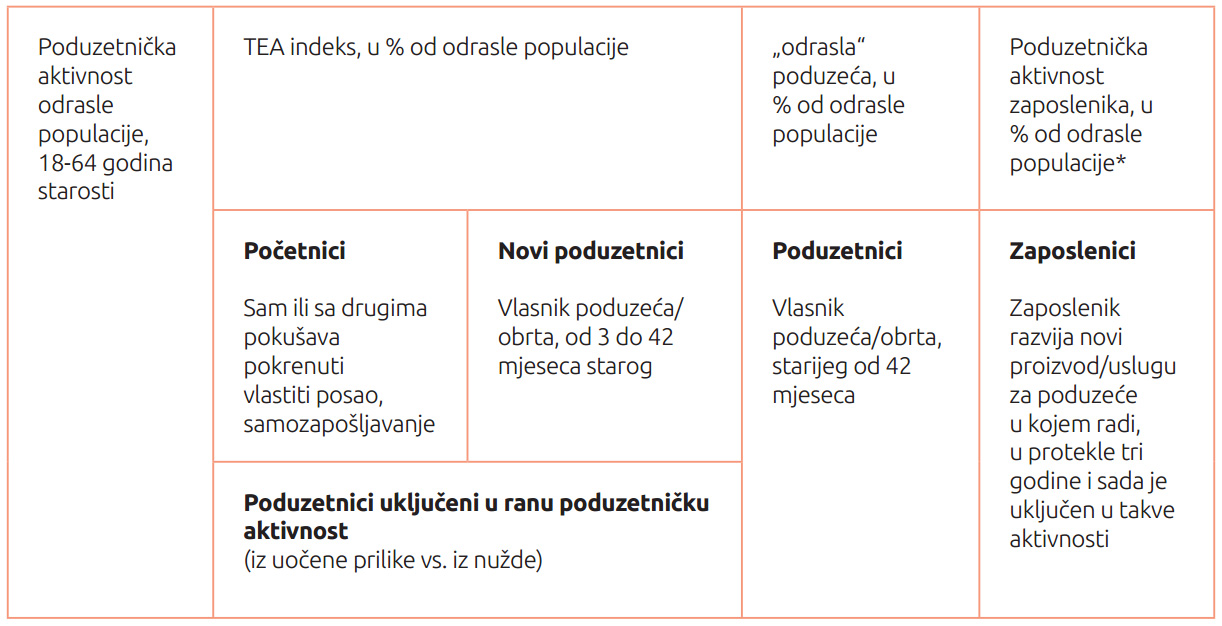 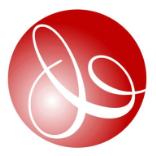 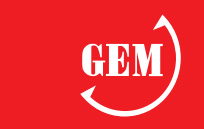 Poduzetnički ekosistem
C E P O R
Pristup novcima
Vladine politike 
Vladini programi za poduzetništvo
Poduzetničko obrazovanje
Transfer istraživanja i razvoja
Poslovna i stručna infrastruktura
Otvorenost unutarnjeg tržišta i konkurentnost
Pristup fizičkoj infrastrukturi
Kulturne i društvene norme
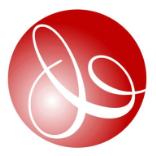 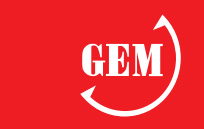 Izvor podataka
C E P O R
Slučajno izabran uzorak odrasle populacije, 18-64 godine starosti
U Hrvatskoj, 2000 osoba
IPSOS Puls  

Eksperti, najmanje 36  

Makroekonomski pokazatelji, iz međunarodnih izvora
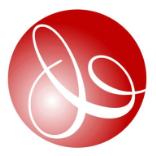 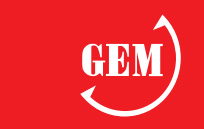 Analitičke perspektive
C E P O R
2014.-2016.

Hrvatska u EU

Hrvatska u post-kriznom razdoblju 

Europski semestar
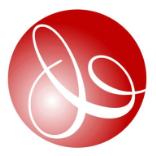 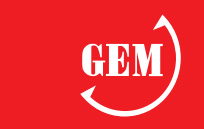 Potencijalnih poduzetnika premalo
C E P O R
Percepcija o prilikama - dramatični pad u Hrvatskoj, spor oporavak

			HRV		EU
2002.	17.9%
2008.	44,4		
          17,2		30,8
2016.          24,6            36,7       78,5 Švedska
 			19/22
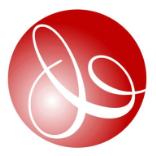 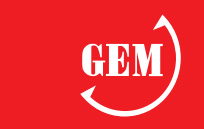 Poduzetničke namjere rastu
C E P O R
učešće ljudi s poduzetničkim namjerama
			
			HRV		 EU 
2002.		  8,5%
             12,1		              
             23,6  		15,2
2016.             22,3              14,8            23,5 Poljska
		2/22

Pitanje: zašto, zbog uočene prilike ili nužde?
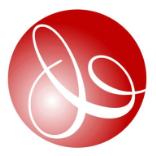 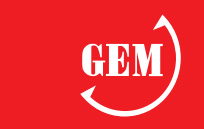 Društvene norme i poduzetništvo 2016. (2008.)
C E P O R
HRV		EU

Dobar izbor karijere	  62%(70)	 	57

Visok status u društvu	  46   (54)        	66

Medijska pažnja		  47   (61)	 	54
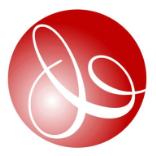 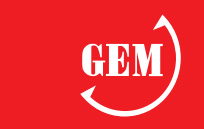 O društvenom statusu, 2016.
C E P O R
Poduzetnici uživaju najviši status:
Finska 84%, Irska 84%, Njemačka 79%


Poduzetnici imaju najniži društveni status:
	Hrvatska 46 %, Španjolska 51 %

	Hrvatska zadnja, 2012.-2016.
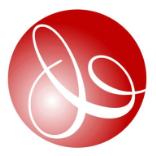 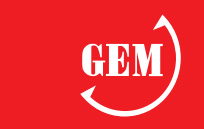 Nizak dinamizam poduzetničke strukture
C E P O R
Malo novih poslovnih pothvata

Nizak motivacijski indeks

Malo „odraslih” poduzeća

Niska razina obnavljanja poduzetničke strukture

Malo rastućih poduzeća
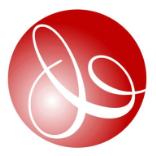 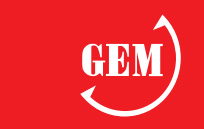 TEA indeks
C E P O R
Početnički i novi poslovni pothvati* 
	
			HRV		       EU
2002.	3,6%
2008.	7,6		       
          8,3	                 7,8	
2016.          8,4 		       8,6         16,2 Estonija                                    

*do 42 mjeseca starosti, isplaćuju plaće!
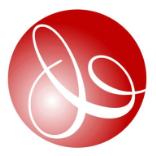 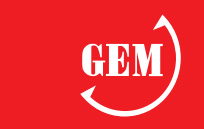 Nizak motivacijski indeks
C E P O R
TEA prilika/TEA nužda 


	
			HRV		EU

2002.		2,6
2008.		2,5		
               1,9                  4,8
2016.		2,2                  5,3            19,6 Švedska



Hrvatska: zadnja 0,94  (2005.), 1,1 (2014.), 1,5 (2015) – umanjen potencijal bazena poduzetništva

Najbolji: Švedska, Danska, Luksemburg, Švicarska
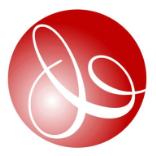 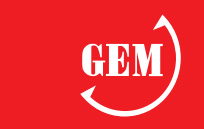 Malo „odraslih” poduzeća
C E P O R
tanka osnovica generiranja nove vrijednosti – umanjuje potencijal bazena poduzetništva
	
			HRV		   EU
2002.		2,2%
2008.		4,8                	
2012.	             3,0		   6,5
                4,2*                    6,8
                         21/22

*62 % odraslih poduzeća u odnosu na prosjek EU

Hrvatska: zadnja, 2012. i 2015.
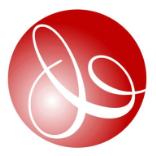 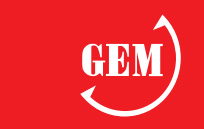 Malo rastućih poduzeća
C E P O R
Kriteriji:
Inovativnost u korištenju novih tehnologija 
Inovativnost u razvoju novih proizvoda
72% novih poduzeća i 76% “odraslih” bez novih proizvoda u 2016.
Izloženost konkurenciji - još uvijek u crvenom oceanu
Orijentiranost izvozu – lagano povećanje
Kapacitet novog zapošljavanja
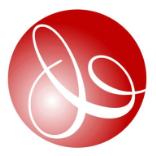 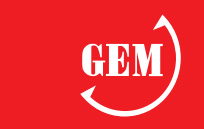 Ulaganja u tehnologiju...
C E P O R
...ali još uvijek malo novih proizvoda

Tehnološka opremljenost bolja od prosjeka EU
		
Manje novih proizvoda od prosjeka EU 

		Konkurentnost se postiže novim 	inovativnim proizvodima
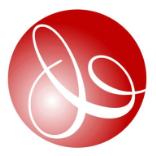 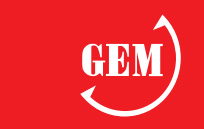 Od tehnologije do proizvoda -% poduzeća
C E P O R
start up
2008.        20,1                            
2016.        27,3 / 14,5 EU


           5,6            
2016.         10,9 / 13,9 EU
Nova tehnologija
„odrasli”
         16,7
         28 / 5,1 EU


          11,7
          9,6 / 7,9 EU
Novi proizvodi
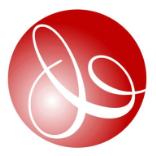 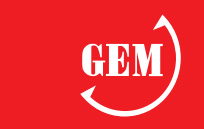 Poduzetnička aktivnost zaposlenika, 2016.
C E P O R
skrivena komponenta poduzetničkog kapaciteta Hrvatske


Hrvatska				10,4 %            3/22 EU

EU prosjek                                        	  7,1
	najbolji        Austrija	10,9 
			 Nizozemska 	10,4
			 Hrvatska       	10,4		
	                      Luksemburg 	10,2
	
	najniže
			Bugarska	1,3
			Grčka	         	3,4
			Slovačka      	3,7
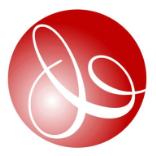 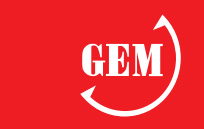 Poduzetnička aktivnost i BDPpc
C E P O R
motivacijski indeks + različita struktura poduzetničke aktivnosti doprinosi različito ekonomskoj snazi zemlje 


			TEA	       BDPpc*    Motivacijski 						    indeks

Hrvatska	8,4          11.573 	         2,2	
Švedska	7,6 	     49.866           19,6 

*USD, 2015.
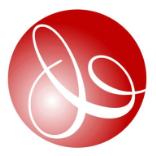 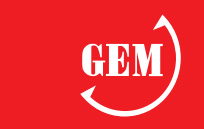 Obrazovaniji su i poduzetniji, 2016. – TEA, %
C E P O R
HR                    	EU				
Manje od srednje          1,5		    	  6,0
Srednje                            8,8                 	  8,0
Više od srednje            12,6                   	10,6
Poslijediplomsko            9,7                   	12,7

Zašto još uvijek živi mit o poduzetnicima koji to postaju rođenjem?
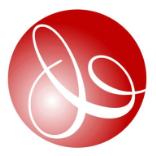 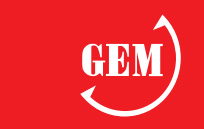 Poduzetnički kapacitet „regija”, 2016.
C E P O R
TEA     Prilika/Nužnost     
Zagreb i okolica		      11,4	      3,3	
Sjeverna Hrvatska	       8,1	      1,5	
Lika i Banovina		       7,5	      0,7	
Istra, Primorje i 
       Gorski Kotar                  7,5	      6,5
Dalmacija			       7,7	      1,6 	
Slavonija i Baranja	       5,7	      1,8
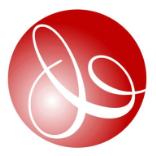 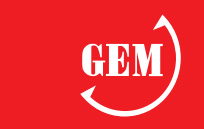 Poduzetnička aktivnost i BDPpc  u regijama
C E P O R
TEA	       BDPpc    Motivacijski 				        EUR	    indeks

		   	
Istra, Primorje i 
Gorski Kotar	7,5          12.636 	        6,5	

Lika i Banovina	7,5 	       7.620             0,7 

 Ista razina poduzetničke aktivnosti, ali različit motivacijski indeks
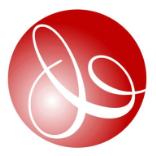 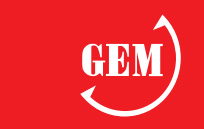 Poduzetnički ekosistem  pogoršan
C E P O R
ekspertske ocjene, 1 do 5

stimulirajuće, iznad 3: 
Otvorenost domaćeg tržišta i kvaliteta fizičke infrastrukture 
 
prepreke, ispod 3:
Sve ostale komponente
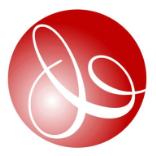 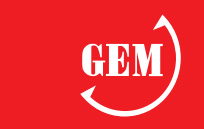 Poduzetnički ekosustav Hrvatske u EU perspektivi
C E P O R
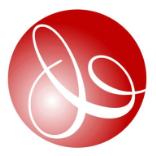 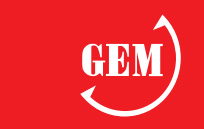 Poduzetnički ekosustav, 2016
C E P O R
Ocjene iznad 3

Pristup fizičkoj 
	infrastrukturi		3,8
Otvorenost i konkurentnost 
	na unutarnjem tržištu – 
	dinamika promjena            3,3
Ocjene ispod 3

Poslovna i stručna 
	infrastruktura                             2,6                                           
Obrazovanje nakon srednje 
	škole	                                           2,3
Vladini programi	        2,1	                         
Pristup novcima                         2,3 
Vladine politike – prioriteti 
      i potpore                                      1,7
Otvorenost i konkurentnost 
	na unutarnjem tržištu – 
	ulazne barijere      	        2,0                      
Transfer I&R      		        1,7
Kulturalne i društvene norme  1,8
Vladine politike – regulativa     1,5
Obrazovanje u osnovnim 
	i srednjim školama                     1,6
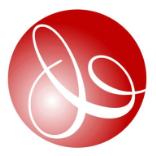 32
32
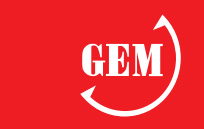 Najlošiji u EU, 2014.-2016.
C E P O R
2014.-2016:

Transfer I & R 

Otvorenost tržišta – barijere

Kulturne i društvene norme

2015.-2016.:

Vladine politike prema regulatornom okviru

2015:
Osnovno i srednje obrazovanje

Tercijarno obrazovanje

2016:
Komercijalna i profesionalna infrastruktura
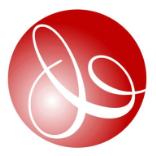 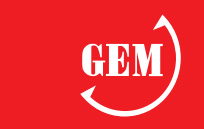 Koliko nam treba za učenje?
C E P O R
Primjer: 

Vladine politike prema regulatornom okviru 

GEM: Najniže ocjene u cijelom razdoblju 2002.-2016., ispod 2 (osim u 2006. – 2,17)

Svjetska banka

World Economic Forum

Europski semestar
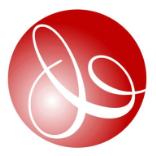 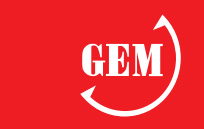 Učiti od drugih - EU
C E P O R
Najjednostavnije poslovati		    Estonija
Nizozemska, Francuska, Švicarska

Najbolji vladini programi		    Austrija
Švicarska, Njemačka, Luksemburg

Najbolji transfer I&R			    Švicarska
Nizozemska, Francuska, Luksemburg

Podrška MSP				    Latvija
Nizozemska, Austrija, Švicarska

Pristup novcima			              Nizozemska
Finska, Švicarska, Njemačka
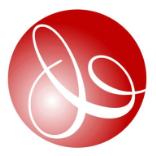 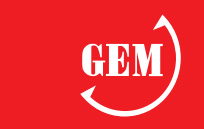 3 pitanja umjesto zaključaka
C E P O R
1. Promjene su nužne i hitne -  već dugo, zašto čekamo?

Prespor rast percepcije o prilikama – 19/22
Niska poduzetnička aktivnost zbog prilika – 21/22 
Talac pothvata koji su pokrenuti zbog nužde
„Odrasla” poduzeća bez novih proizvoda
Malo rastućih poduzeća – nedovoljna pažnja vladinih politika – 21/22
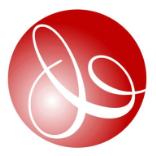 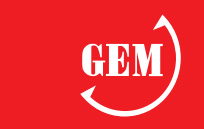 3 pitanja umjesto zaključaka
C E P O R
Poduzetnička okolina značajno više ograničavajuća i pogoršava se

Niska medijska pažnja poduzetništvu 

Kulturološki problem 
Društveni status poduzetnika je nizak

2. Zašto ne gradimo poslovnu kulturu na poduzetničkom / inovacijskom kapacitetu zaposlenika?
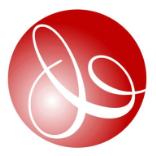 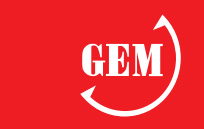 3 pitanja umjesto zaključaka
C E P O R
3. Zašto prihvaćamo biti na začelju i 2020. godine?

Udaljenost od ciljeva Europa 2020:

Zaposlenost:      75%, HR 65,2%, 60,5% (2016.)
Ulaganja u I & R:  3%, HR 1,4%, 0,85% (2016.)
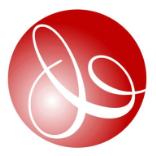 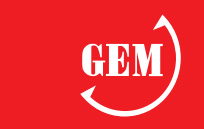 Nove stare preporuke
C E P O R
Odrednice:

Preporuke Europskog semestra, iz 2014. – ponovljene u izvješću 22.2.2017.
		fragmentacija javne uprave, administrativne prepreke, 
		istraživanje i razvoj, porezna opterećenja, tržište rada


Za promjene je potreban 
		dogovor
		suradnja u implementaciji dogovorenog
		javno praćenje izvršenja


Za individualne nositelje poduzetničke aktivnosti
	- obrazovanje za poduzetničko djelovanje, samozapošljavanje

Za institucije 
	- politike temeljene na činjenicama, ne na pretpostavkama
	- suradnja, konzistentnost, evaluacija
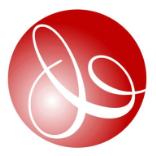 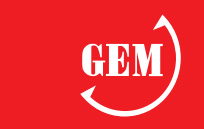 Preporuke za institucije
C E P O R
više proaktivnosti, inovativnosti i odgovornosti prema građanima


Suradnja i istovremenost politika, strategija, programa, instrumenata – inače, bačen novac poreskih obveznika (hrvatskih i/ili EU)

Pojednostavljenje regulatornog okvira – PRIORITET – onemogućava iskorištenje „prozora prilika”

Državni fond rizičnog kapitala + porezne olakšice za poslovne anđele
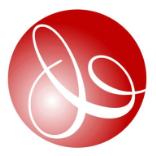 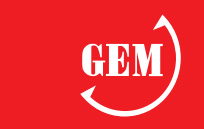 Preporuke za institucije
C E P O R
Transparentni mehanizmi praćenja i vrednovanja vladinih politika i programa  
     Think Small First

Statističko praćenje aktivnosti MSP 
      povezanost
	
Raznovrsnije i sofisticiranije usluge za pokretanje i rast poslovnog pothvata
    uočavanje prilika, financijska pismenost, competitive intelligence,
      dizajn...

Odgovornost medija i obrazovanja za promjenu društvenih i kulturoloških normi poduzetničkog djelovanja
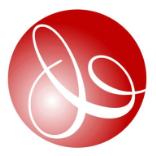 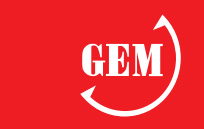 Kontakt
C E P O R
Što čini Hrvatsku (ne)poduzetničkom zemljom? GEM Hrvatska 2016
www.cepor.hr/gem-global-entrepreneurship-monitor

Slavica Singer  			singer@efos.hr
Nataša Šarlija  			natasa@efos.hr
Sanja Pfeifer    			pfeifer@efos.hr
Sunčica Oberman Peterka 	suncica@efos.hr
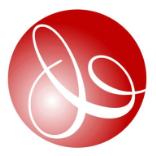